Глаза зеркало души
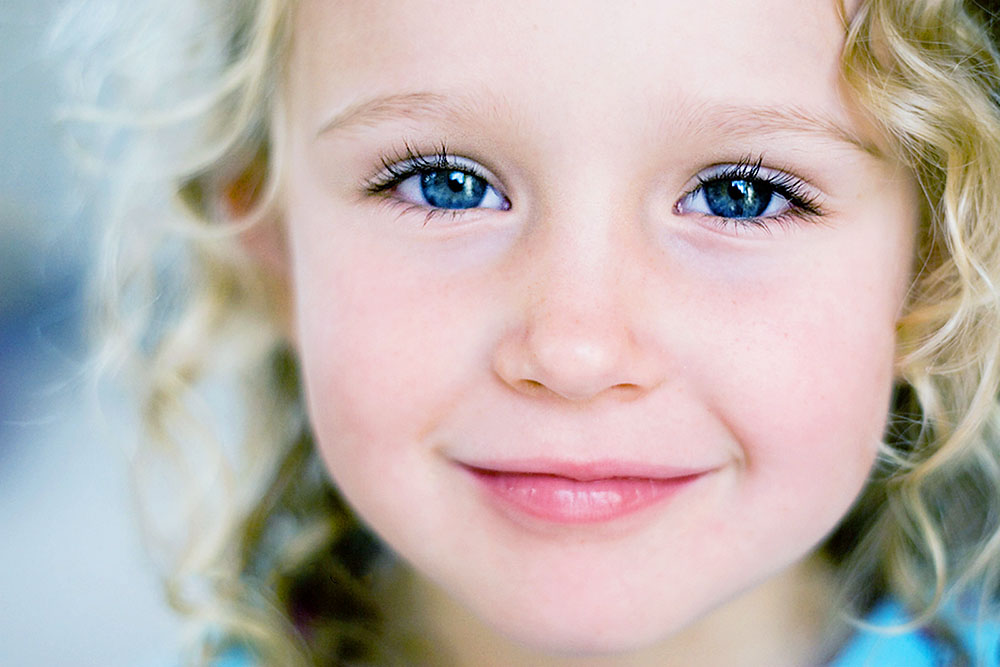 питание ( витамины для глаз)
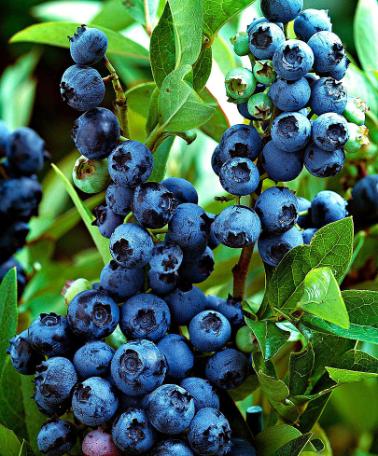 Черника, 
Голубика 
Гранат
Ягоды вишни и черешни.
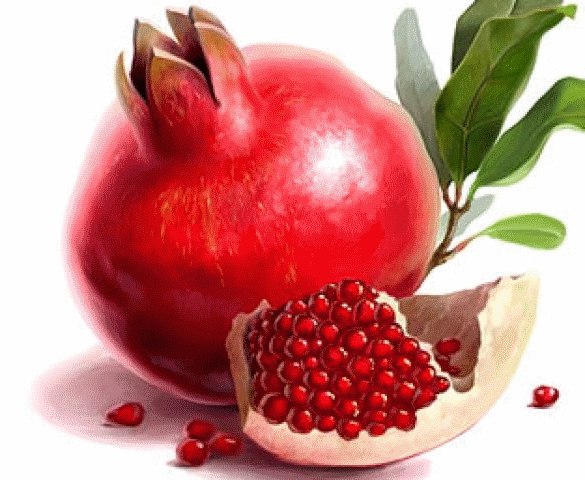 Правила для детей!!!
Не разрешайте детям смотреть телевизор дольше 30 мин.
Во время просмотра телевизора ребёнок должен находиться не ближе 2-х метров от экрана.
У компьютера детям можно проводить не больше 10 мин. в день.
Необходимо следить за посадкой ребёнка за столом.
Правила
Читать, рисовать, рассматривать иллюстрации в книгах при хорошем освещении. 
Чтобы сохранить у ребёнка хорошее зрение, надо обязательно не реже, чем 1 раз в год, показывать ребёнка врачу — офтальмологу!
Необходимо внимательно следить за ребёнком и в случае обнаружения, что ребёнок присматривается, щуриться отвести к окулисту для проверки остроты зрения и выписывания очков.
Один из наиболее удобных и проверенных способов — детская гимнастика для глаз.
Спасибо за внимание!